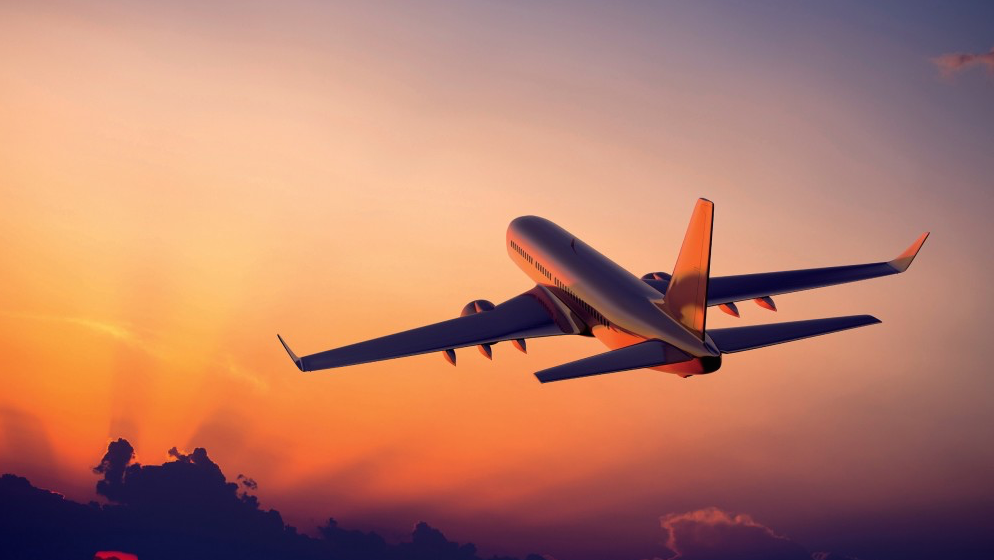 TRIZ Project: Airlines and Train Industry
Gäel Avazzeri – Juan Cárdenas – Deborah Taurino
Prof. Frank Goethals
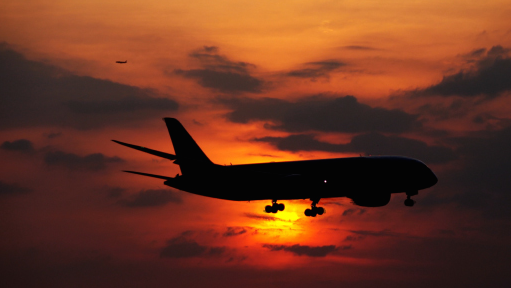 Trend 1: 
Skywise - Airbus
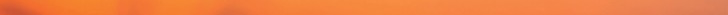 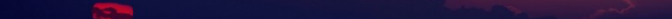 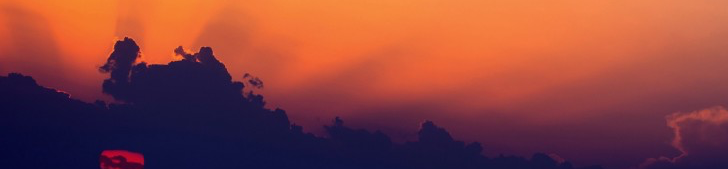 Trend 1: “Boundary Breakdown” Theory
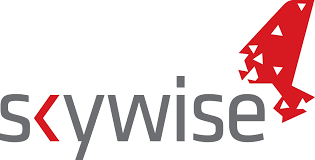 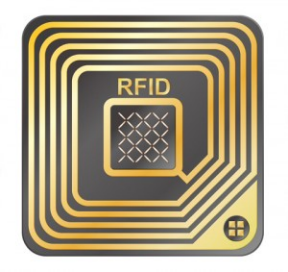 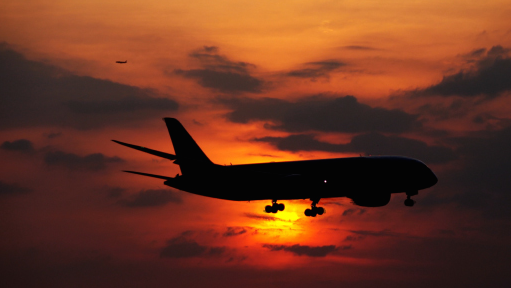 Trend 2: 
RFID- Delta Airlines
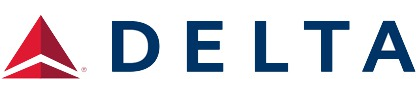 Video: https://www.youtube.com/watch?v=byLJYMlYKoA
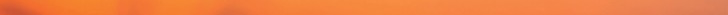 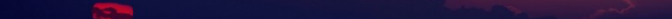 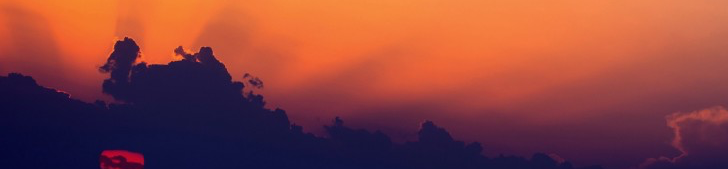 Trend 2: “Customer Buying Hierarchy” Theory
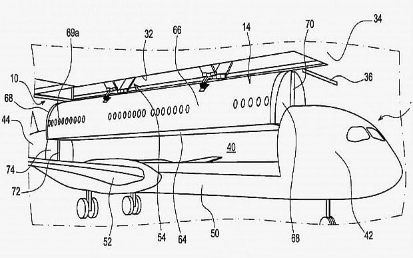 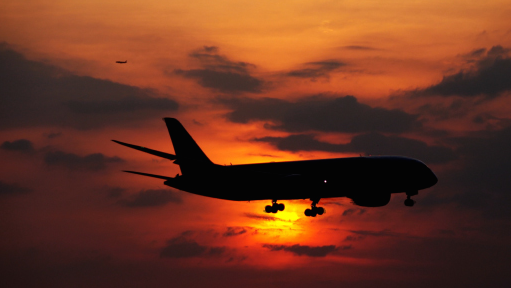 Trend 3: Removable Cabin - Airbus
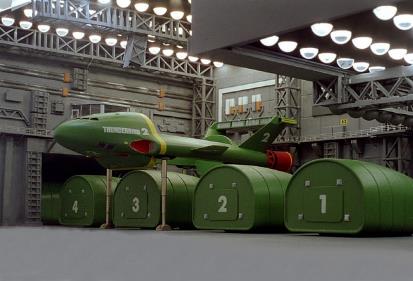 Video: https://www.youtube.com/watch?v=AR09DmBrR7I
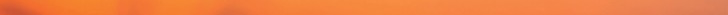 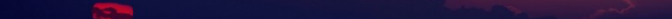 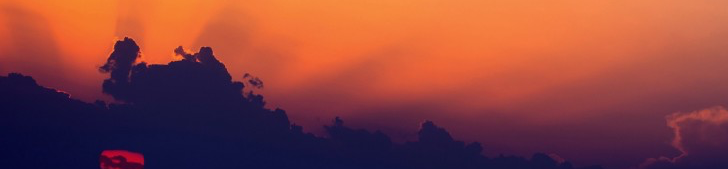 Trend 3: “Dynamization” Theory
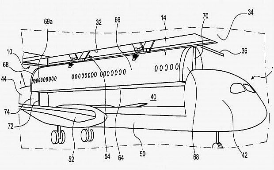 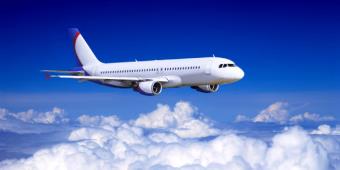 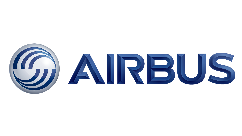 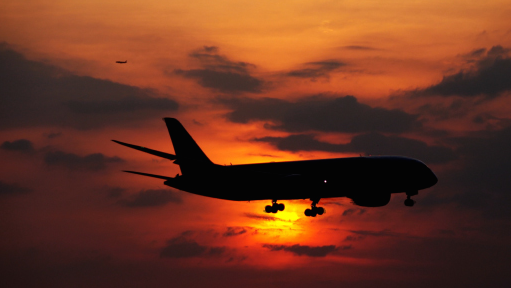 Trend 4: 
Airplanes’ chairs printed in 3D – Altran
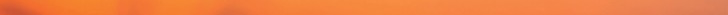 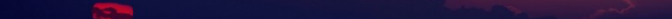 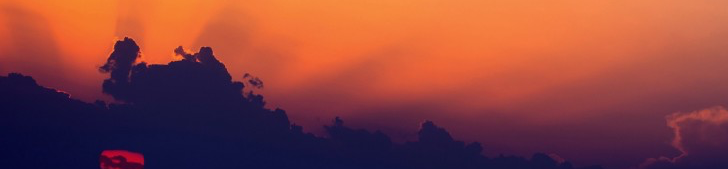 Trend 4: “Increasing Dimensionality” Theory
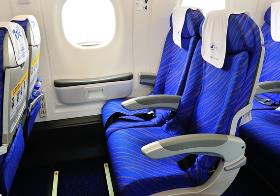 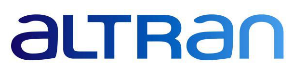 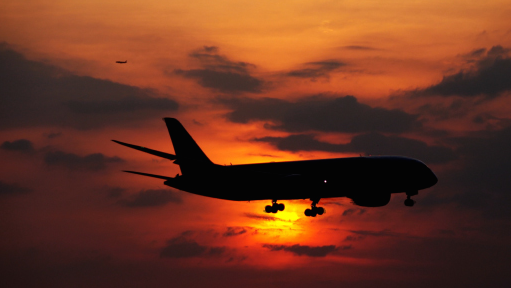 Trend 5: 
Big Data
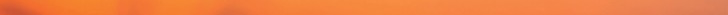 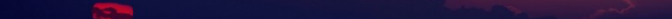 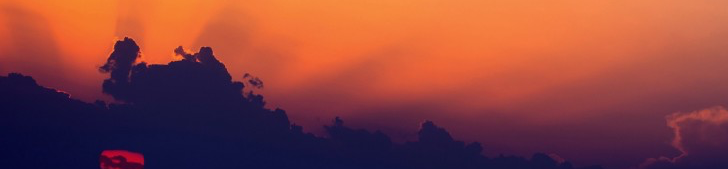 Trend 5: “Increasing Asymmetry” Theory
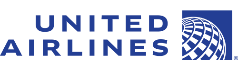 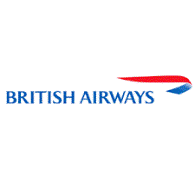 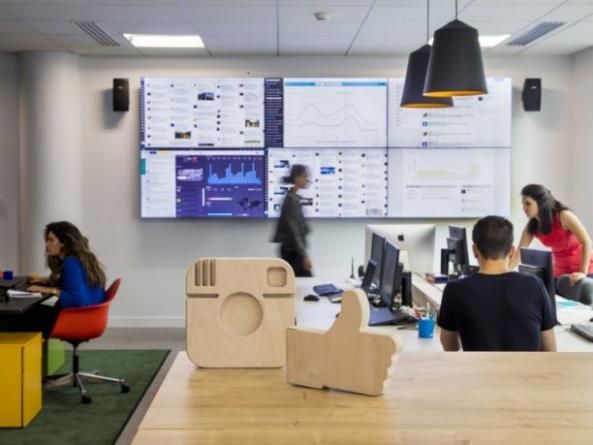 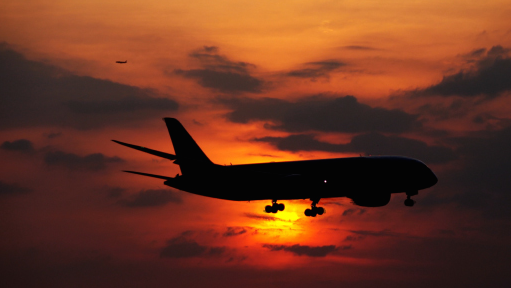 Trend 6: 
SNCF’s Social Room
Video: https://www.youtube.com/watch?v=mwfOwsyFfn8
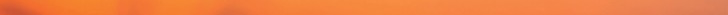 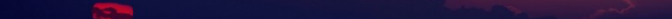 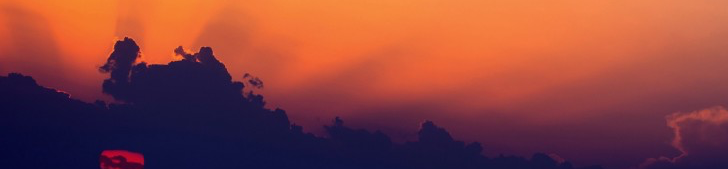 Trend 6: “Increasing Transparency” Theory
Before the Social Room
With the Social Room
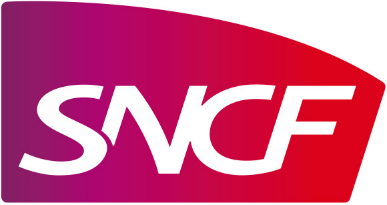 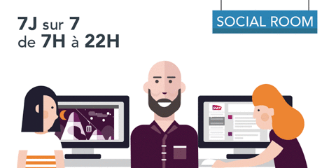 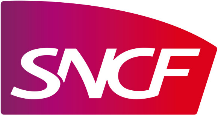 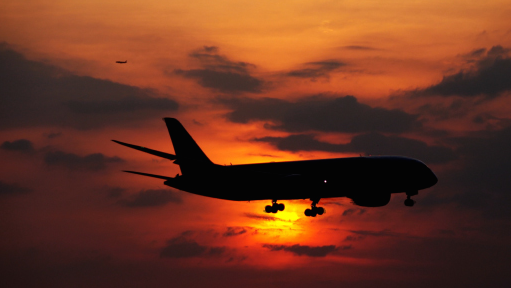 Trend 7: Connected watch - Altran
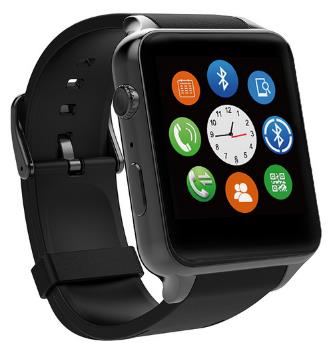 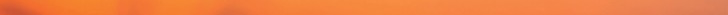 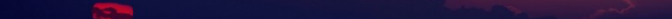 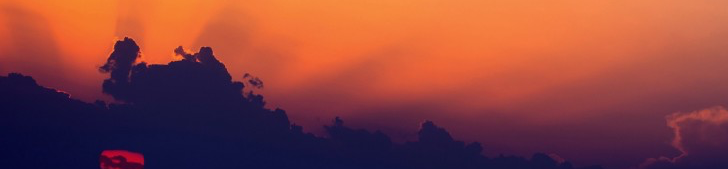 Trend 7: “Trimming/Reducing Complexity” Theory
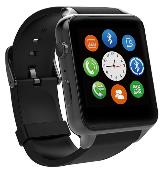 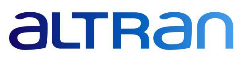 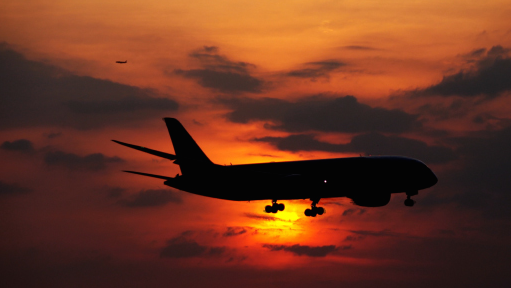 Trend 8: 
Self-Service Bag Drop
Video: https://www.youtube.com/watch?v=WGO9SmTrfV0
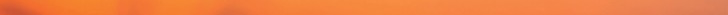 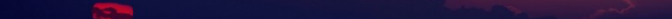 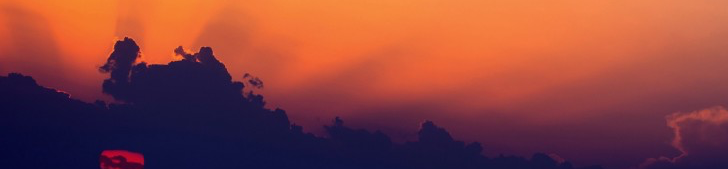 Trend 8: “Decrease Human Involvement” Theory
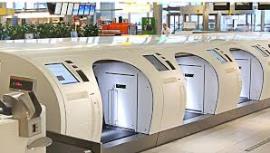 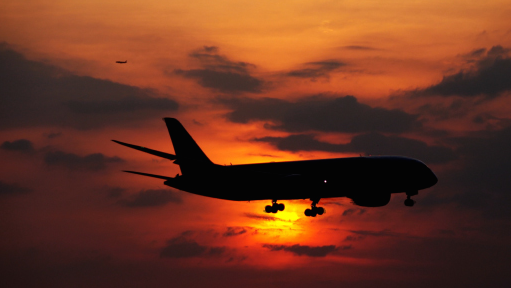 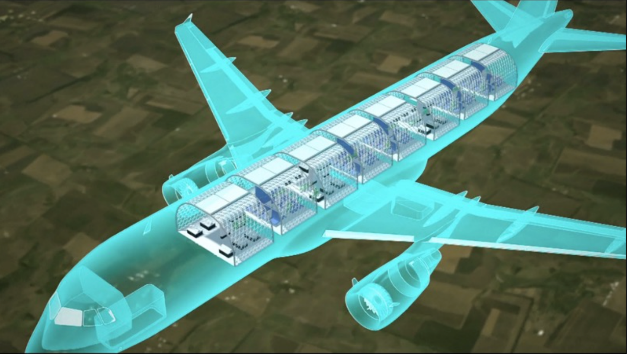 Trend 9:
Transpose - Airbus
Video: https://www.youtube.com/watch?v=dx8i0kiUYVo
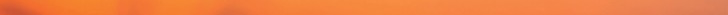 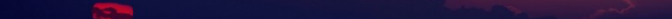 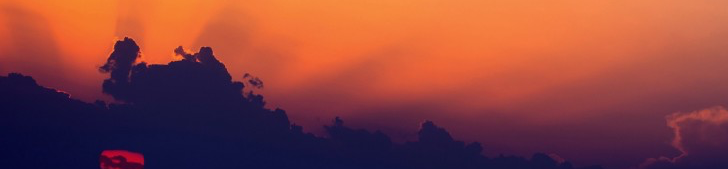 Trend 9: “Customer Expectation” Theory
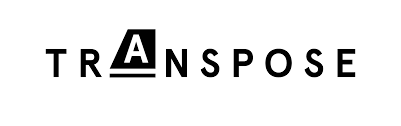 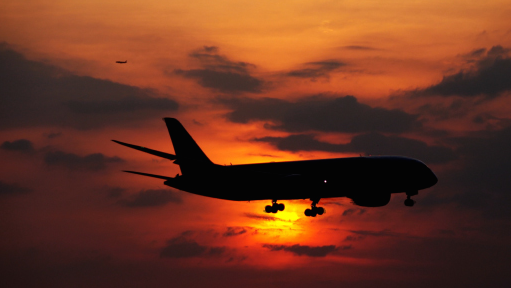 Trend 10: Flex Seat - Recaro/Airbus
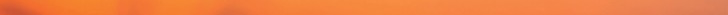 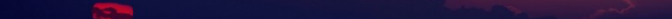 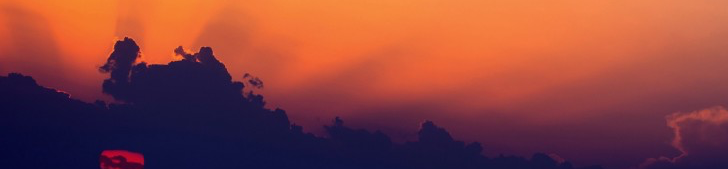 Trend 10: “Rhythm Co-ordination” Theory
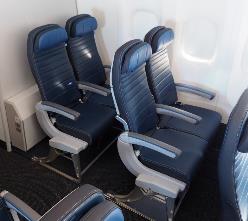 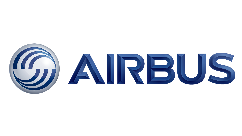 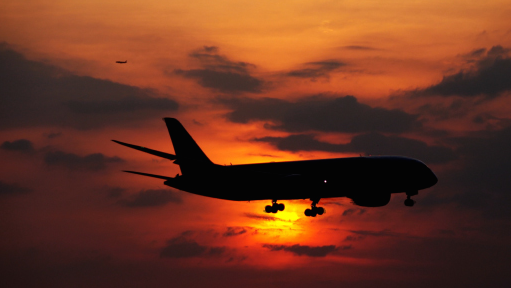 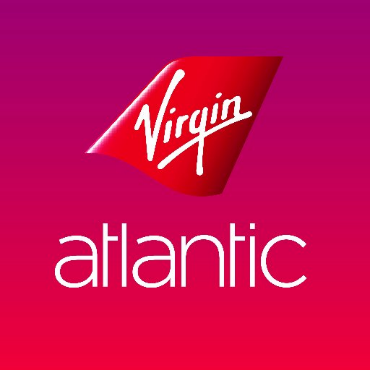 Trend 11: 
Illumination & Mood 
– Virgin Atlantic
Video: https://www.youtube.com/watch?v=byLJYMlYKoA
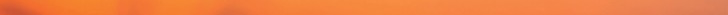 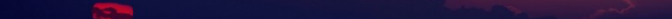 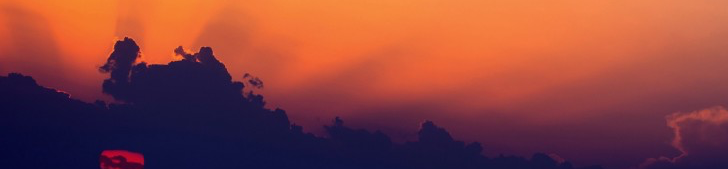 Trend 11: “Segmentation” Theory
Tighter control over customer’s behaviour.
Useful to provide a better service. 
Alongside Big Data  Powerful tool of marketing and sales.
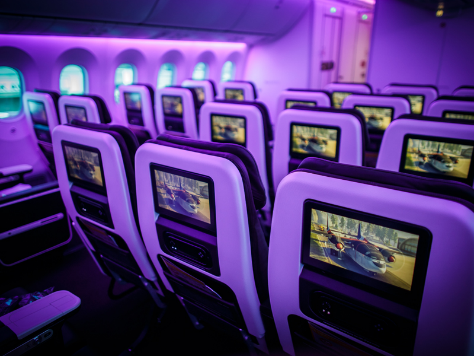 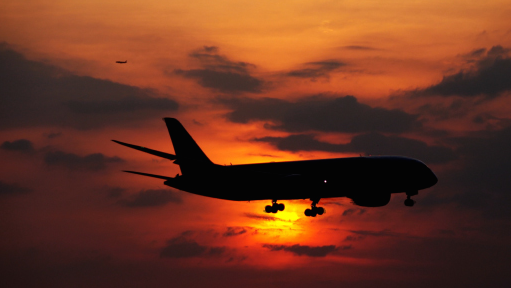 Trend 12: Elaboration of Meals by Michelin-starred chefs - Airbus
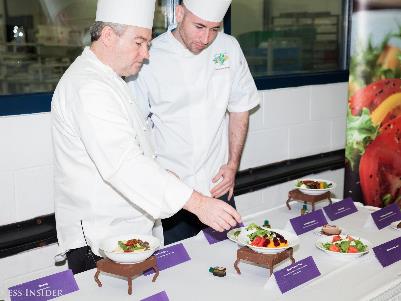 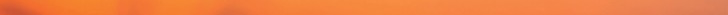 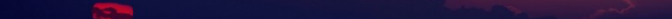 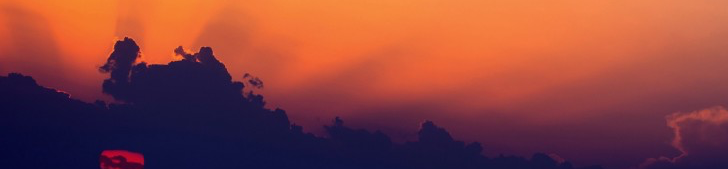 Trend 12: “Increasing Use of Senses” Theory
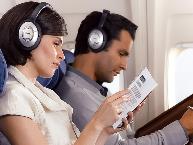 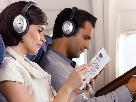 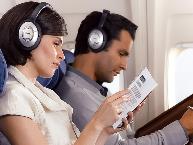 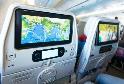 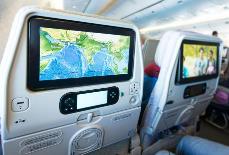 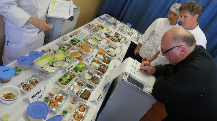 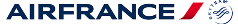 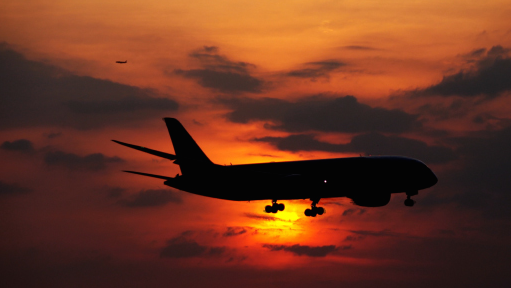 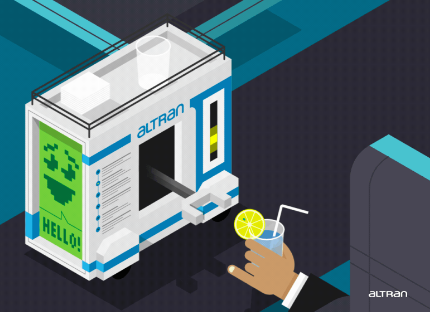 Trend 13: 
Autonomous Cabin 
Trolley - Altran
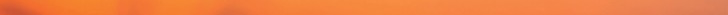 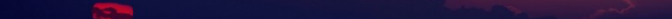 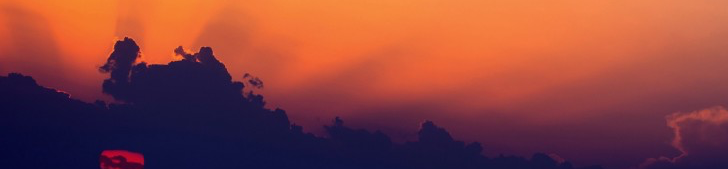 Trend 13: “Action Coordination” Theory
Meal Logistics and customer service
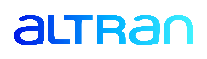 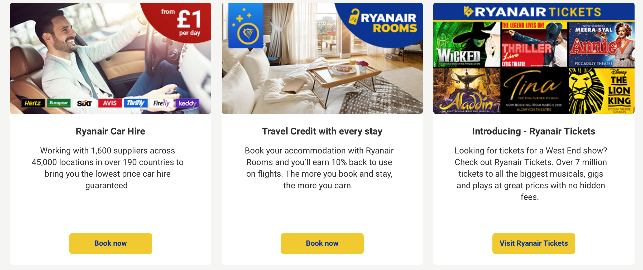 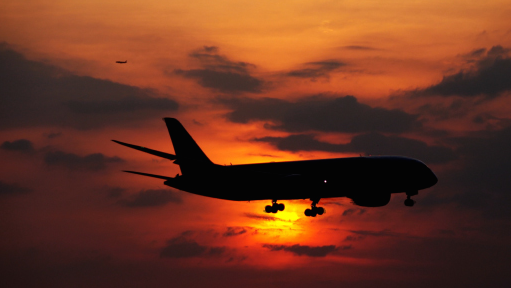 Trend 14:
Ryanair’s Online 
Service Offering
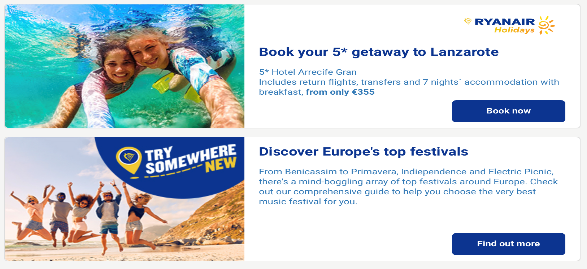 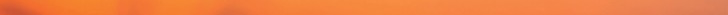 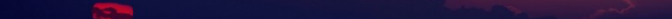 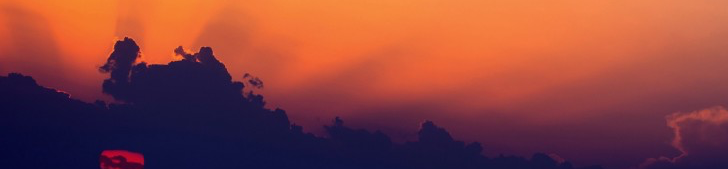 Trend 14: “Mono-Bi-Poly (Various)” Theory
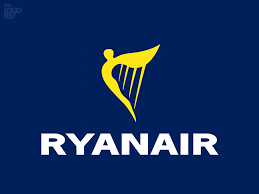 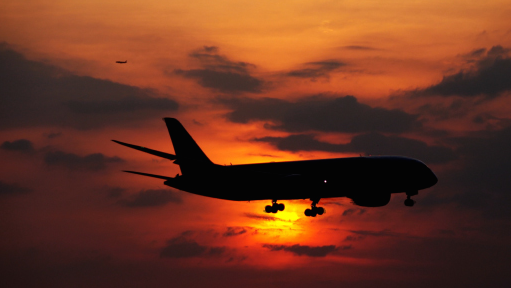 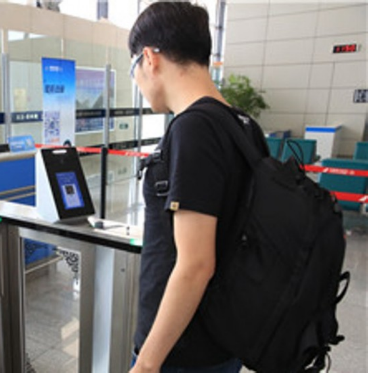 Trend 15: Face 
Recognition – China’s transportation system
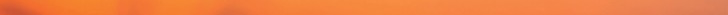 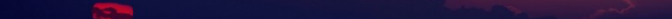 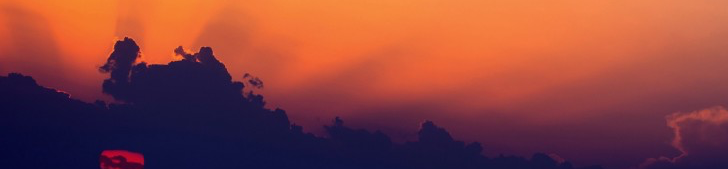 Trend 15: “Mono-Bi-Poly (similar)” Theory
Customer’s Boarding Pass
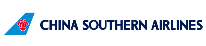 Paper-based Boarding Pass
E-Billet Boarding Pass
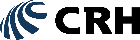 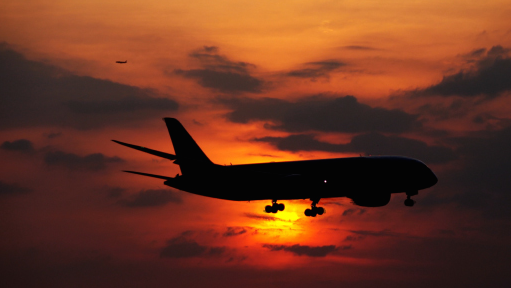 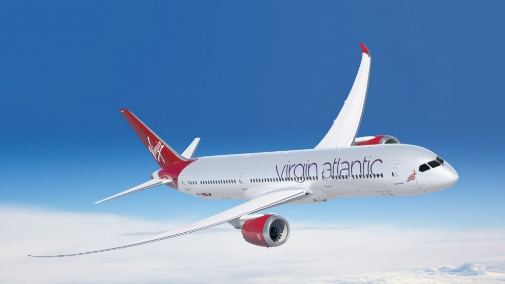 Trend 16: Cartoon Safety Video – Virgin Atlantic
Video: https://www.youtube.com/watch?v=byLJYMlYKoA
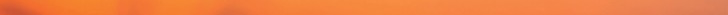 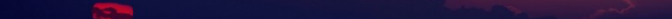 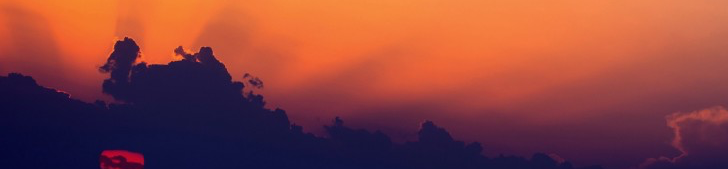 Trend 16: “Mono-Bi-Poly (increasing differences)” Theory
Digital and entertaining safety video
Flight safety booklet or live demonstration
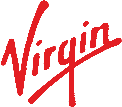 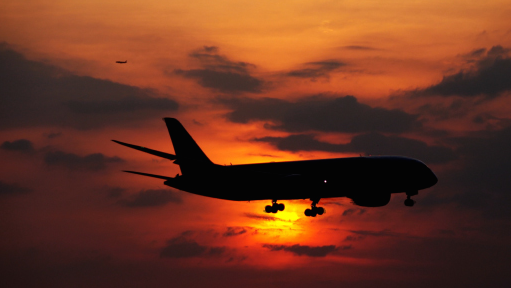 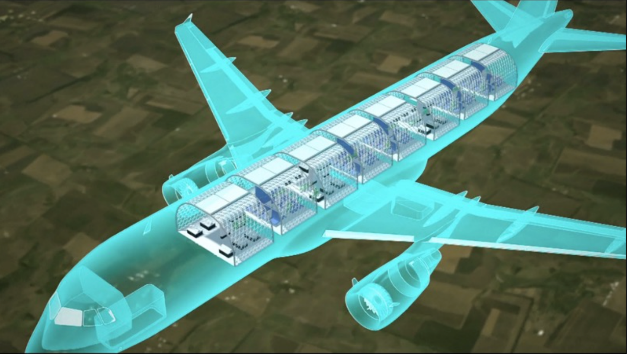 Trend 17:
Transpose - Airbus
Video: https://www.youtube.com/watch?v=dx8i0kiUYVo
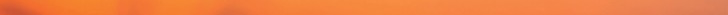 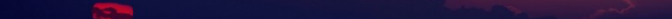 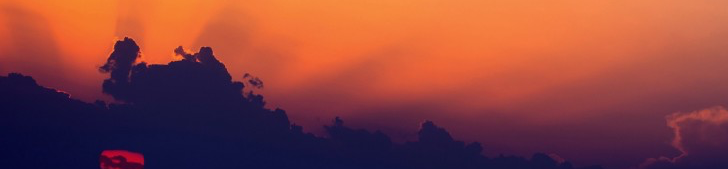 Trend 17: “Design Point” Theory
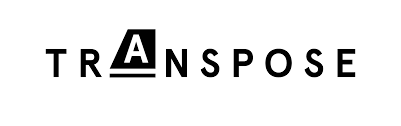 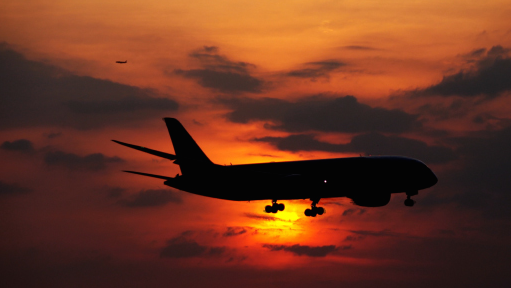 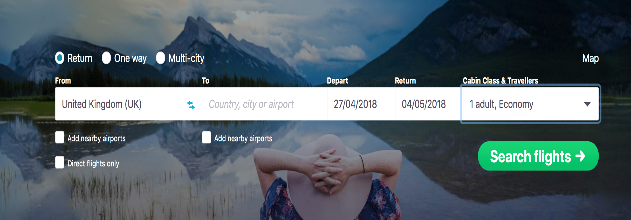 Trend 18:
Skyscanner 
Business Model
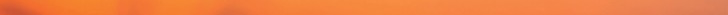 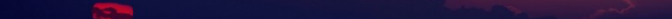 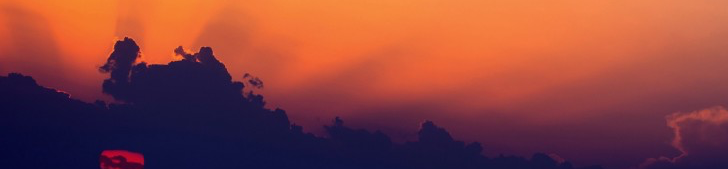 Trend 18: “Degrees of Freedom” Theory
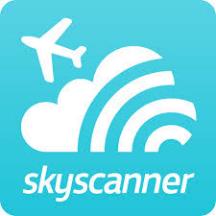 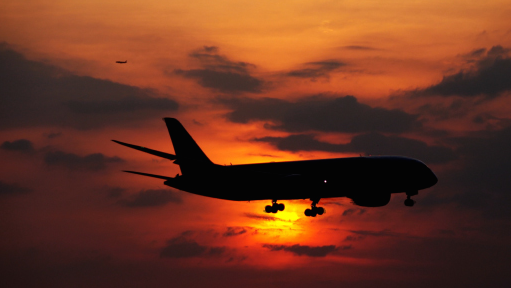 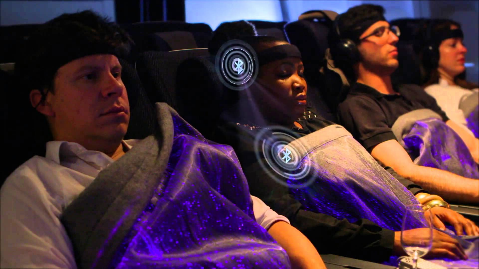 Trend 19: Mood Blanket
 – British Airways
Video: https://www.youtube.com/watch?v=byLJYMlYKoA
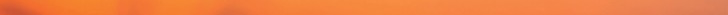 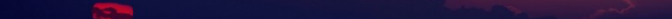 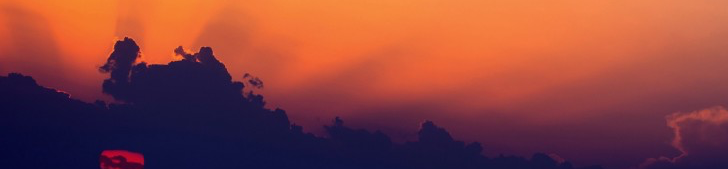 Trend 19: “Nesting (Up)” Theory
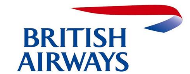 Blankets are getting smarter
Blankets 
+ 
Brain neuro sensors
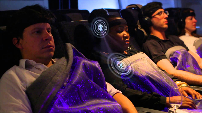 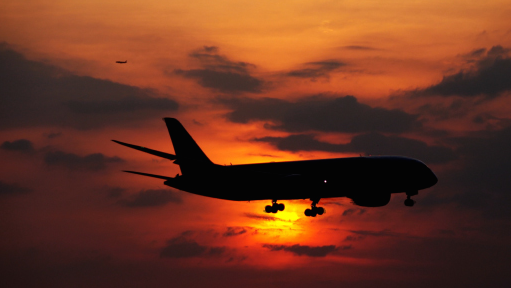 Trend 20: 
SNCF’s Social Room
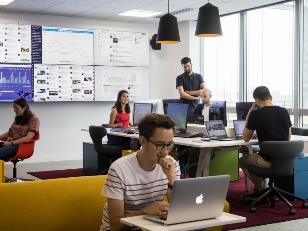 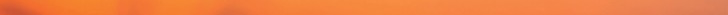 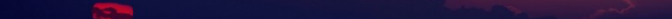 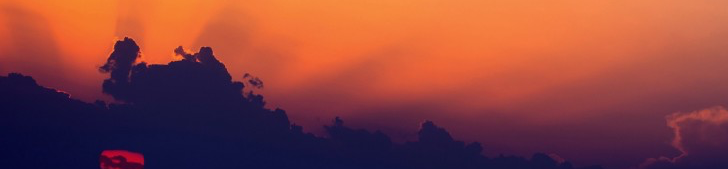 Trend 20: “Improved listening” Theory
Before the Social Room
With the Social Room
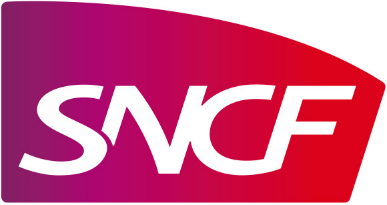 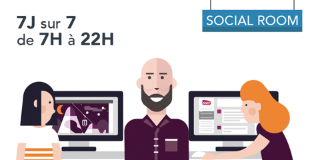 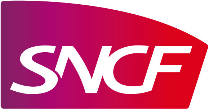 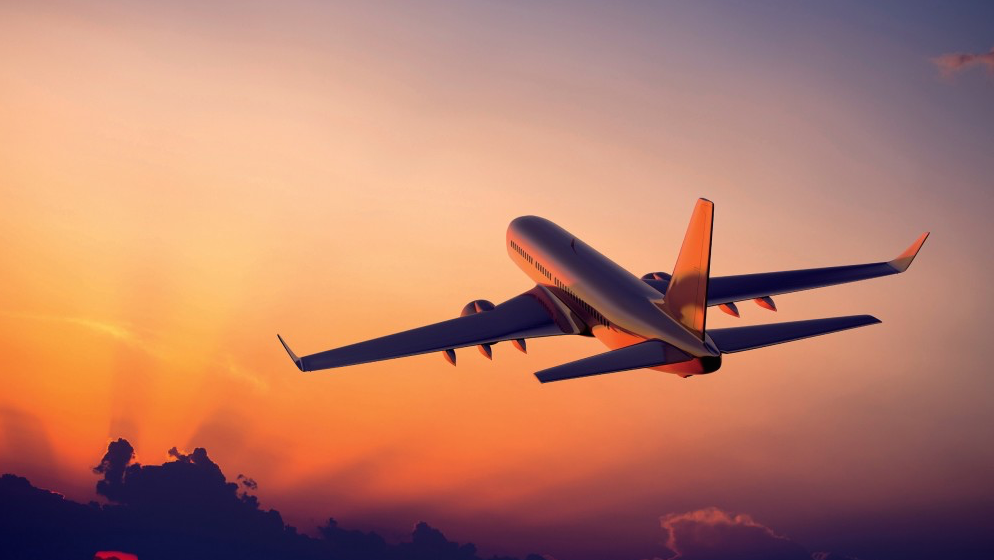 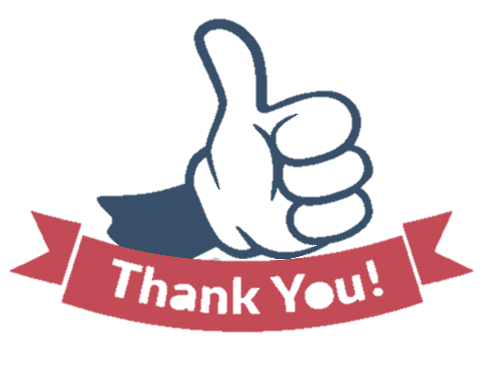 Gäel Avazzeri – Juan Cárdenas – Deborah Taurino
Prof. Frank Goethals
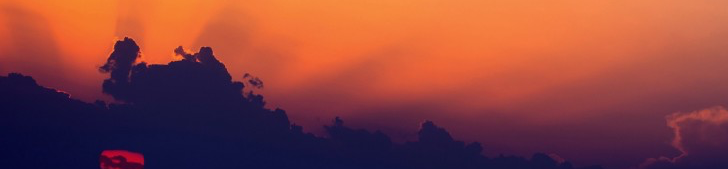 References
http://www.airbus.com/newsroom/press-releases/en/2017/06/airbus-launches-new-open-aviation-data-platform--skywise--to-sup.html
https://www.telegraph.co.uk/travel/news/Ludicrous-aircraft-innovations-that-will-never-get-off-the-ground/
https://www.usinenouvelle.com/editorial/l-idee-folle-d-airbus-pour-reduire-le-temps-d-embarquement-dans-ses-avions.N365537
http://ignition.altran.com/en/article/four-innovations-set-revolutionise-plane-cabins/
https://www.digitaldoughnut.com/articles/2017/march/how-airlines-are-using-big-data
https://w3.accelya.com/blog/4-ways-airlines-can-use-big-data-to-make-customers-love-them
https://www.sncf.com/fr/service-client/nous-contacter/reseaux-sociaux
https://lareclame.fr/icibarbes-sncf-parole-annonceur-beatrice-chavanel-167344
http://www.futuretravelexperience.com/2011/08/is-self-service-bag-drop-the-future-of-baggage-processing/
www.tourhebdo.com/actualites/transport/ces-cinq-innovations-qui-feront-lavion-de-demain-444625.php
http://www.air-cosmos.com/aircraft-interiors-2017-recaro-et-airbus-presentent-le-flex-seat-92807
https://www.ausbt.com.au/virgin-atlantic-s-new-a330-has-seductive-mood-lighting
https://www.lexpress.fr/styles/saveurs/avion-dans-les-coulisses-des-plateaux-repas-de-leur-elaboration-a-leur-service-a-bord_1797988.html
www.passengerselfservice.com/2017/09/biometrics-wuhan-train-station/
http://viajarnews.com/innovaciones-tecnologia-aerolineas/
https://flytranspose.com/introducingtranspose-a9b6640403f3